Номинация Социальная инициативаГОАУ ДО ЯО «Центр детей и юношества»педагоги:Блинова А.Е.Винник С.В.
«На нашей доске событий….»
Акции
26 ДЕКАБРЯ 2016 ГОД в нашем центре прошла  первая Акция «Марафон Добра»
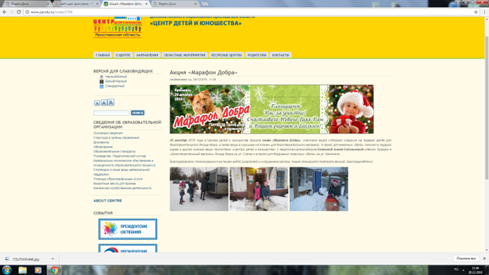 Эта акция стала нашей доброй традицией. 
             Мы проводим её 1-2 раза в год.
Мы собирали сладости на подарки детям для благотворительного фонда, а также вещи в хорошем состоянии для благотворительного магазина.
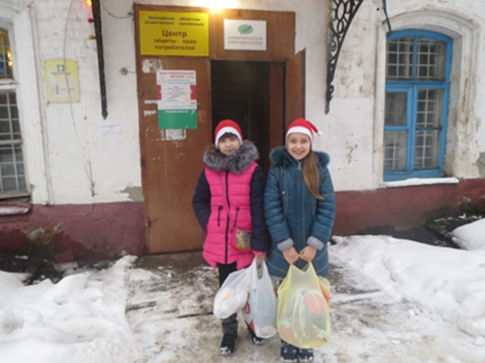 Приют для животных «Вита» получил в подарок корма и другие нужные вещи. На акцию откликнулись многие сотрудники центра.
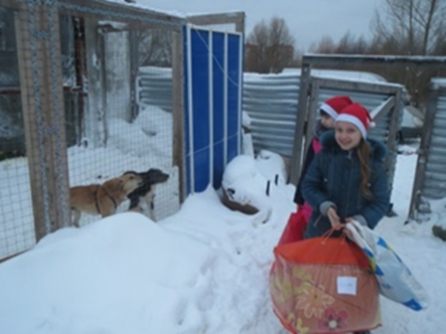 Экологическая акция «Синичкин день»
В рамках акции волонтеры проводят мероприятия: мастер-классы по изготовлению кормушек и пищевых шариков для птиц.
Ежегодно в ГОАУ ДО ЯО «Центр детей и юношества» проводиться акция «Синичкин день».
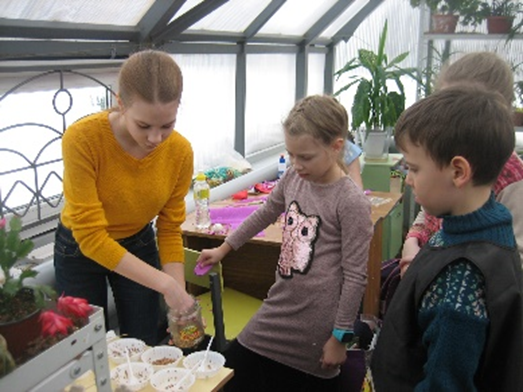 Ребята проводят большую
 просветительскую работу, делают стенды, 
распространяют листовки по 
правилам подкормки 
зимующих птиц.
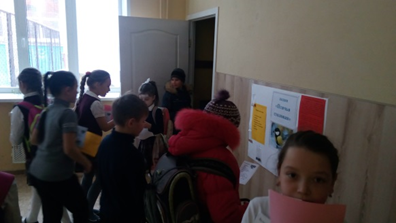 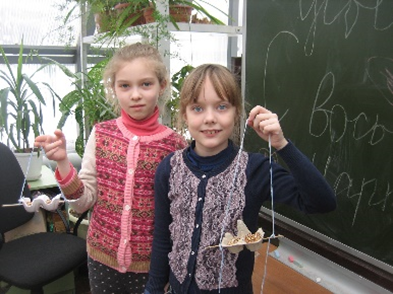 «Акция «Цветы Победы»
 9 мая 2018 года ребята из отдела
 экологического волонтёрского отряда «Экопросвет» 
провели акцию «Цветы Победы».
Утром ребята собрали чудесные цветы, 
и отправились на Советскую площадь
 города Ярославля. Наши цветы 
Победы украсили мемориал у Вечного огня.
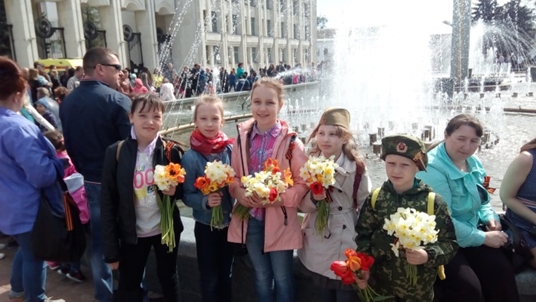 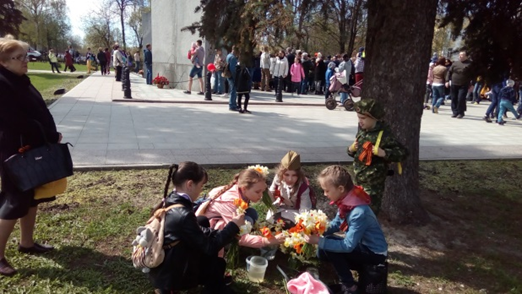 Многие знают нашу чудесную теплицу, 
находящуюся рядом с «Центром детей и юношества» напротив детской площадки. 
	Там вместе с профессиональными садовниками
 на учебно-опытническом участке за растениями 
ухаживают и сами дети. Какой чудесный урожай 
цветов подарил участок к такому значимому празднику!
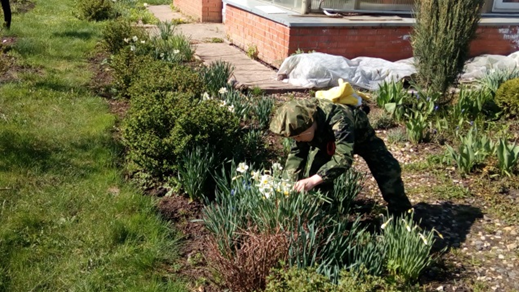 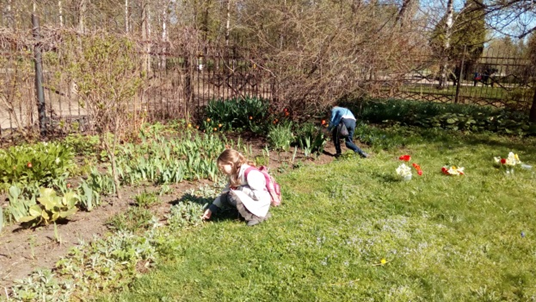 День единых действий.
 	Место проведения: г. Ярославль, 
дата: 15 июня 2018 года.
2018 год- это год столетия движения 
юных натуралистов России. 
15 июня 1981 года считается 
днем рождения юннатского движения.
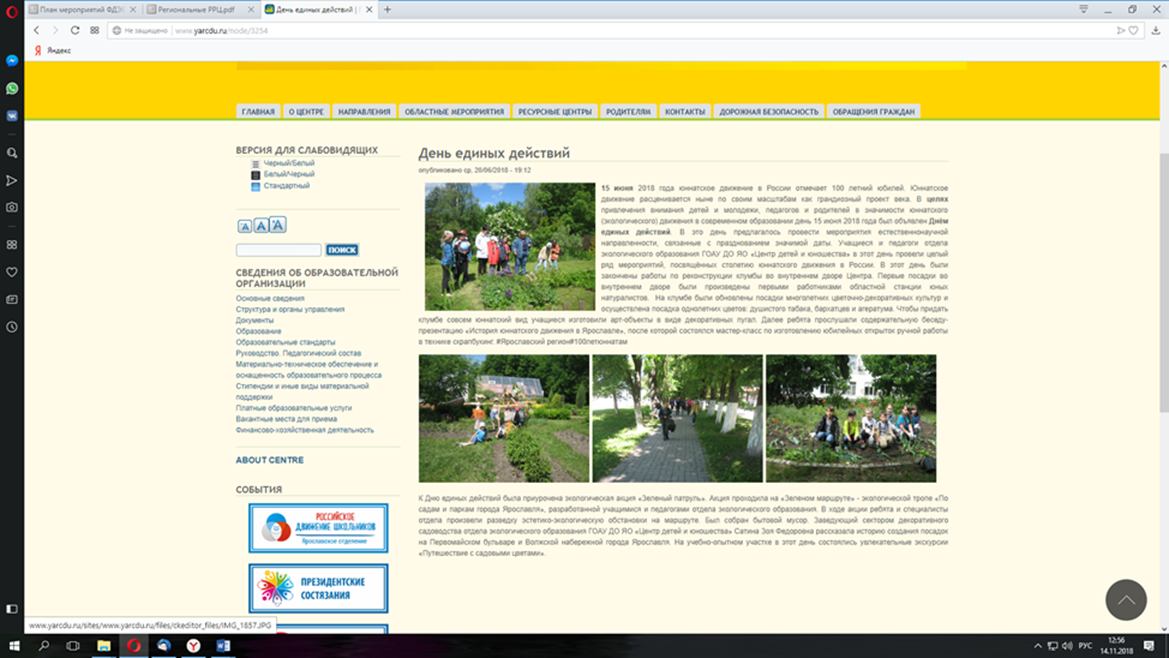 Эковолнтеры в этот день участвовали в Дне Единых Действий. Основные мероприятия: посадка клумбы посвящённой столетию юннатского движения, «Зеленый десант» по уборке Первомайского бульвара в городе Ярославле.
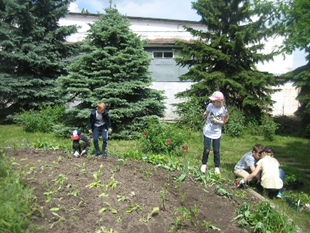 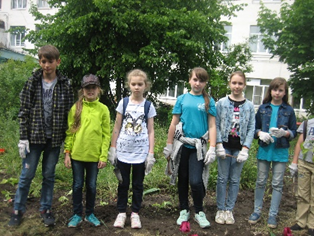 «Зелёная Россия».
27 сентября 2017 г в посёлке Михайловское состоялось мероприятие, проходящее в рамках Всероссийской акции «Зелёная Россия».
	Ребята из отдела экологического образования приехали в гости к волонтёрам посёлка, которые нам оказали тёплый приём.
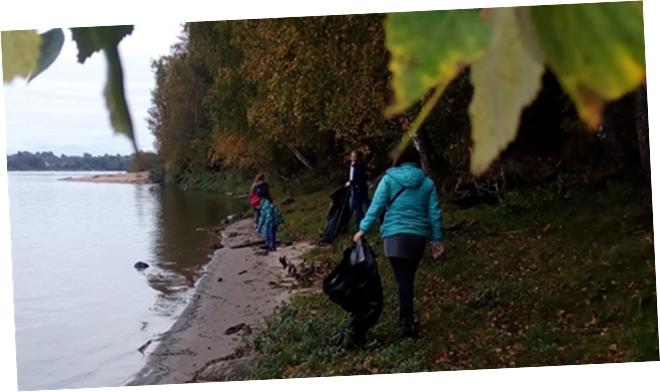 Мы все вместе прибирались 
на берегу реки Волги, откуда открывается 
волшебный вид на осенний лес, 
отражающийся в водной глади. 
Ребятам было весело общаться за работой.
В результате собрали несколько мешков мусора.
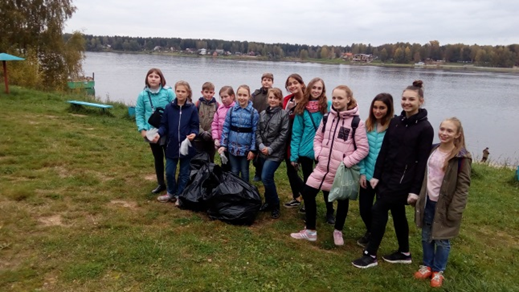 Квесты и игры
Ребята из экоотряда организовали игровую программу «Сделаем мир чище» в Ярославском Зоопарке на День города 2017.
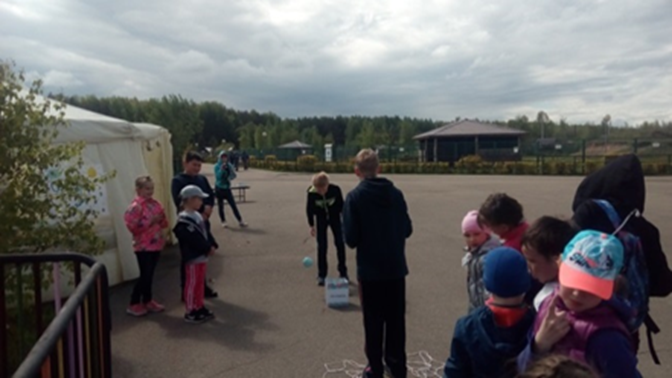 Для гостей праздника были предложены интересные игровые станции, и по маршрутному листу участники  продвигались к финалу. На станциях гости города, и ребята из других школ узнали о переработке бумаги, пластика, прошли весёлые эстафеты.
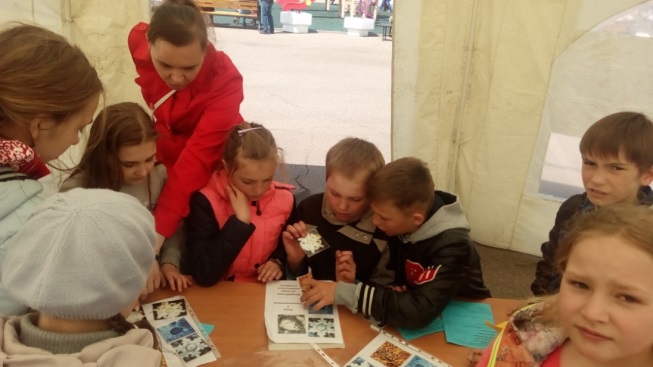 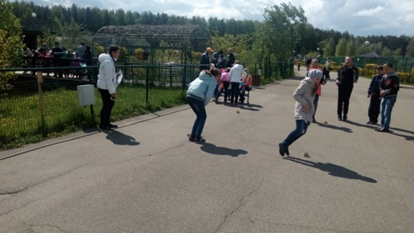 Массовые  мероприятия
Городской пикник, Пир на Волге состоялся 
19 августа 2017 года. Ребята из  отряда «Экопросвет» ГОАУ ДО ЯО «Центр детей и юношества» были рады принять участие в таком крупном мероприятии.
Наша площадка называлась Кухня Добра, где мы проводили экологические игры, в которых дети и взрослые вспоминали и узнавали как можно заботиться о планете.
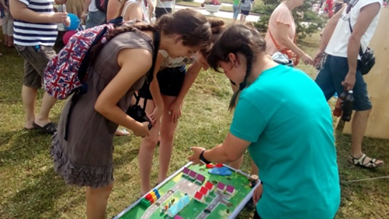 Игры мы проводили совместно
 с общественным движением «Мусора.Больше.Нет», благодаря которому мы и стали участниками Пира. 
Ребята объединения «Волонтёр» были очень рады 
получить очередную запись в свою 
волонтёрскую книжку с печатью этого движения.
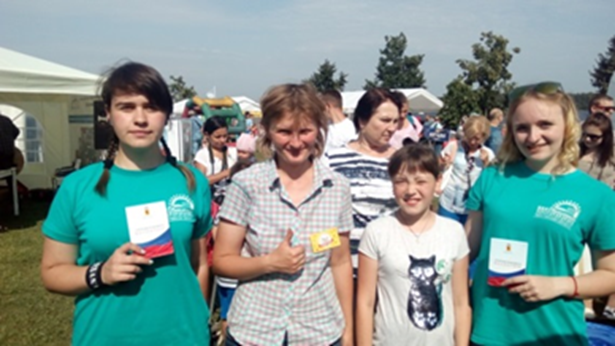 Мастер-классы
Участники волонтерского отряда «Экопросвет» проводят мастер-классы на различных благотворительных мероприятиях в том числе и для детей детских домов и для помощи бездомным животным.
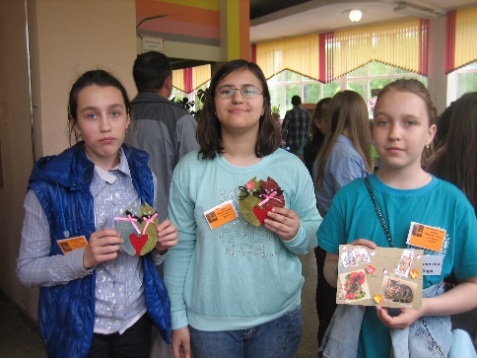 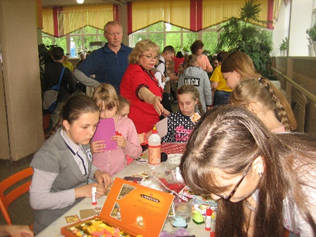 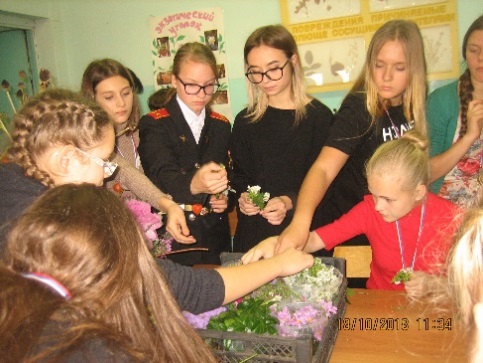 Проекты
Эколого-просветительский проект 
«Путешествие с открытками ручной работы 
по золотому Кольцу России»
	Проект был реализован 
участниками 
волонтерского отряда
 в год 50-летия 
туристическому маршруту-
Золотое кольцо в 2017 году. 
Цель проекта: популяризация природных 
объектов на маршруте через изготовление 
открыток ручной работы.
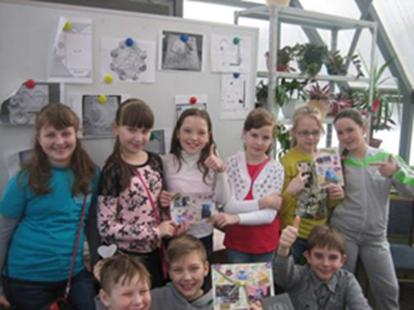 В рамках проекта были проведены следующие мероприятия: презентация коллекции открыток, мастер-классы по изготовлению открыток, выставки на базе библиотек города Ярославля.
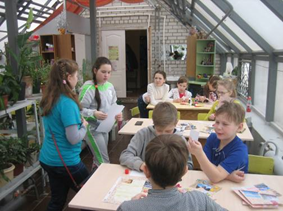 Полную версию коллекции можно посмотреть по ссылке: https://vk.com/id191698145?z=album191698145_242612511
И
https://youtu.be/mWpCD1XzdJI
 и https://youtu.be/cAspf5393yY
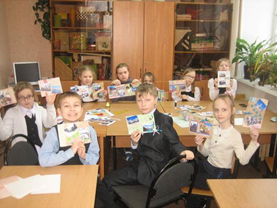